海报要求
语言：海报语言采用全英文。
版面大小：A2（420mm*594mm）。
内容：一般包括概述、研究目的、材料与方法、主要研究成果、结论、创新点等内容。
参会前将海报文件（图片或PDF格式）提交至会议官网，并按照[姓名+学校]的格式命名。

具体格式要求
标题： 48号，Times New Roman，加粗，配色（R26 G74 B30）;
作者信息：包括姓名、学校、邮箱及导师，Times New Roman，16号或三号，黑色;
分标题：根据内容自拟，数目不限。等线，加粗，22点或二号，白色字，文本框配色（R58 G140 B64）;
内容：Times New Roman，黑色，字体大小根据内容调整，应不小于12点或小四号字。


Poster Guidelines
Language: English.
Paper Size: A2  (420mm*594mm).
Text: A poster is usually composed of the following parts: introduction, research objectives, data and methods, major findings, conclusion, originality/creativity and etc.
Participants are required to submit their poster file (image or PDF) via the conference website before the given deadline and the file should be named in the format of [Author’s Name + School].

Format of Posters in English
Title: Size—48pt, Font—Times New Roman, bold, color scheme (R26 G74 B30);
Author information: Including name, affiliation, email address and supervisor. Font— Times New Roman, Size:16pt, Color—black;
Subtitle: Depending on the content of paper. The number of subtitles is not prescribed. Bold, Size: 22pt, Color—white, Text box color (R58 G140 B64);
Content: Font—Times New Roman, Color--black, Word size should be determined according to the length of content, not smaller than 12 points.
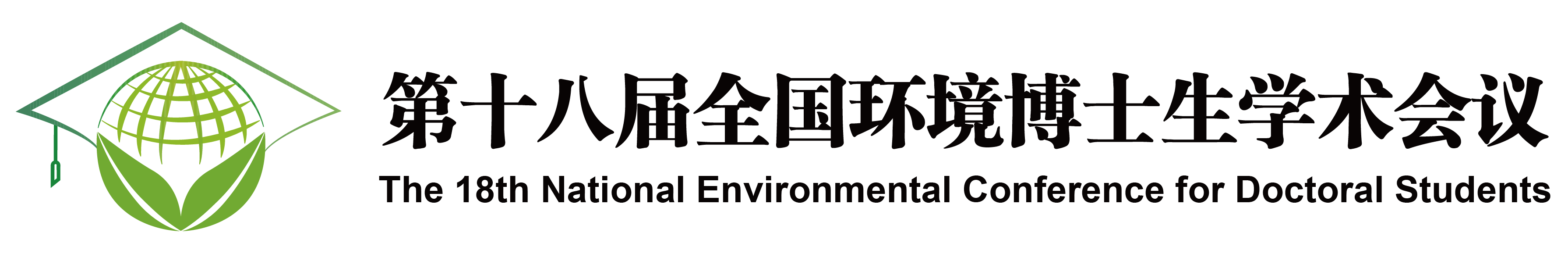 Size--48, Font--Times New Roman, bold, color scheme (R26 G74 B30)
Name: Times New Roman，Font--Times New Roman, Size:16, Color--black
Affiliation:
Supervisor:
Email:
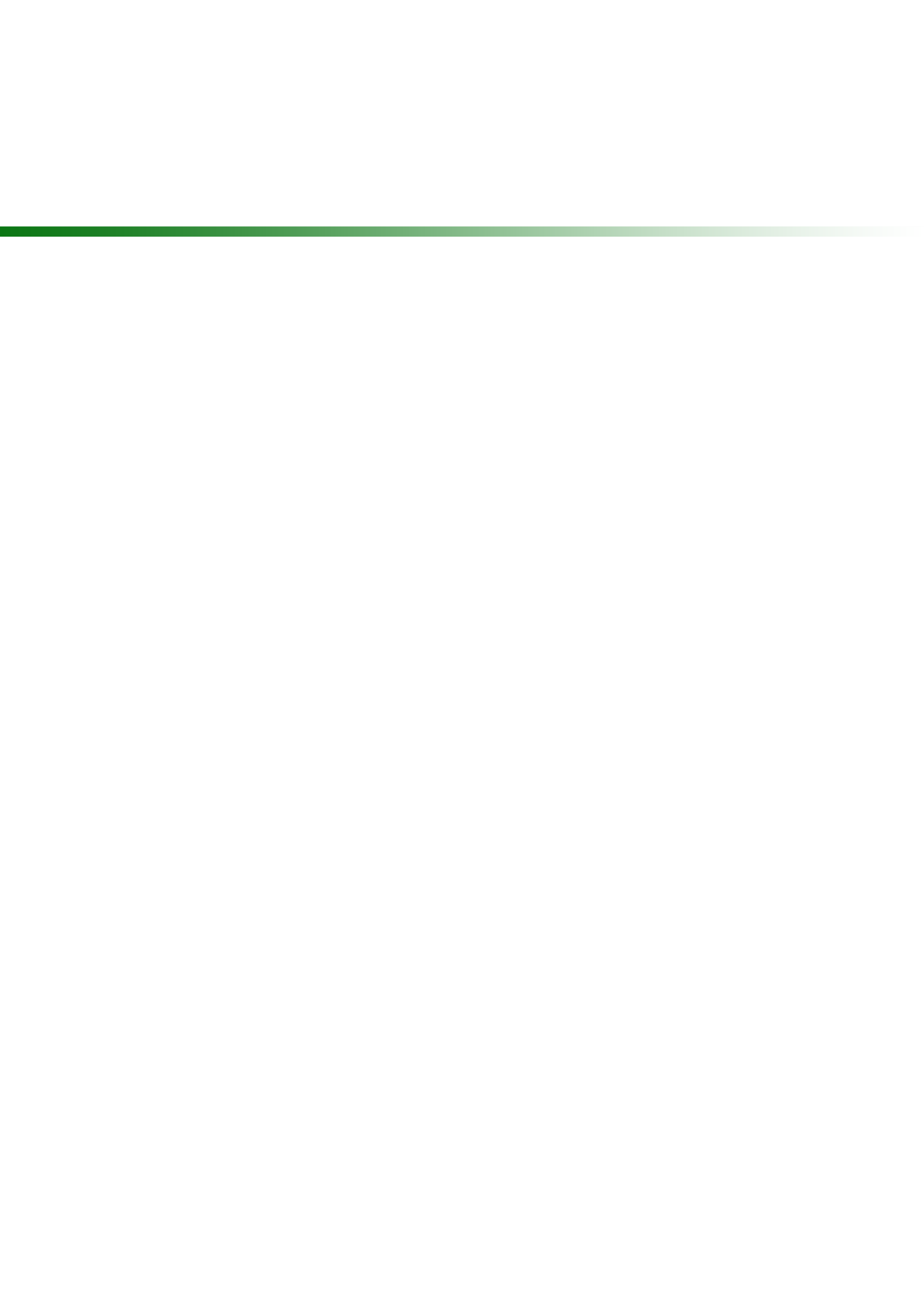 Introduction
Font--Times New Roman, Color--black, Word size should be determined according to the length of content, not smaller than 12 points.
Method
Font--Times New Roman, Color--black, Word size should be determined according to the length of content, not smaller than 12 points.
Font--Times New Roman, Color--black, Word size should be determined according to the length of content, not smaller than 12 points.
Figure 2.
Font--Times New Roman, Color--black, Word size should be determined according to the length of content, not smaller than 12 points.
Results and discussion
Figure 3.
Font--Times New Roman, Color--black, Word size should be determined according to the length of content, not smaller than 12 points.
Figure 1.
Conclusion
Font--Times New Roman, Color--black, Word size should be determined according to the length of content, not smaller than 12 points.
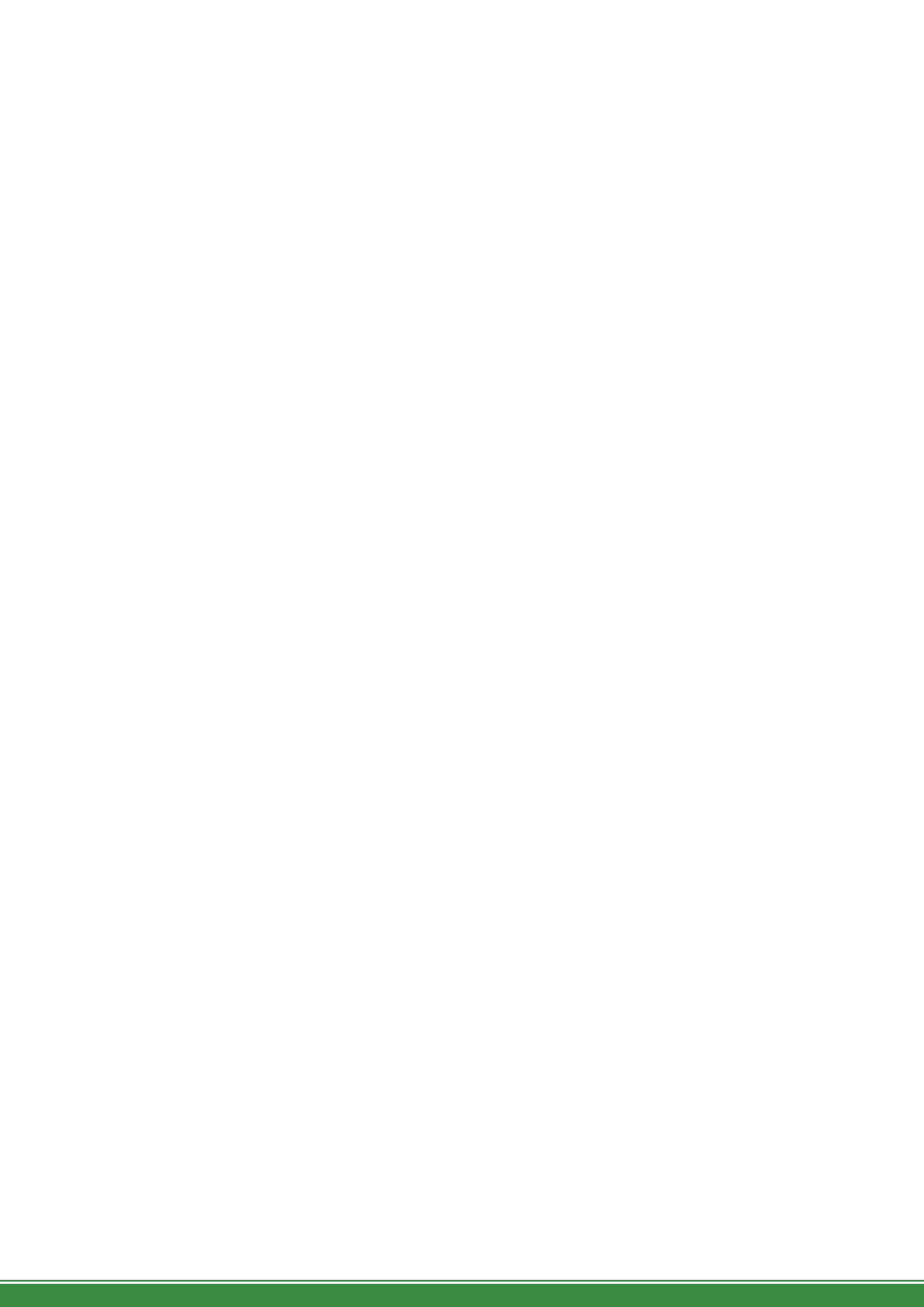